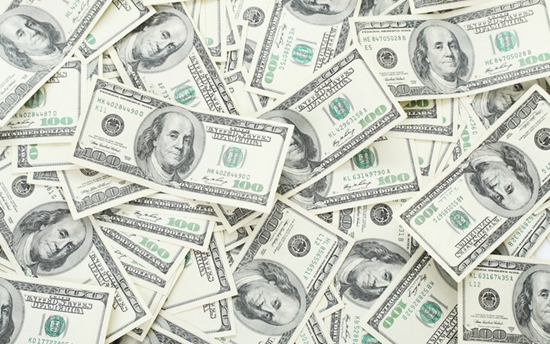 Three “Money” Words for Christians
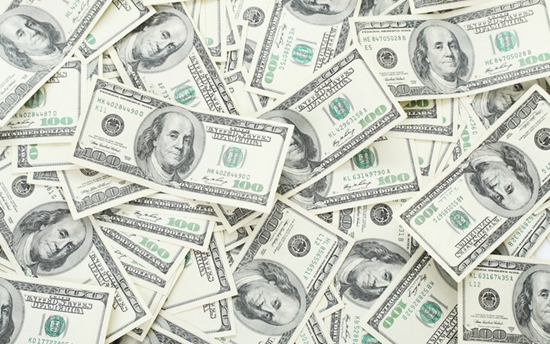 OWNERSHIP
Psalm 24:1-2
Psalm 50:7-12
Acts 17:24-25
1 Corinthians 10:25-26
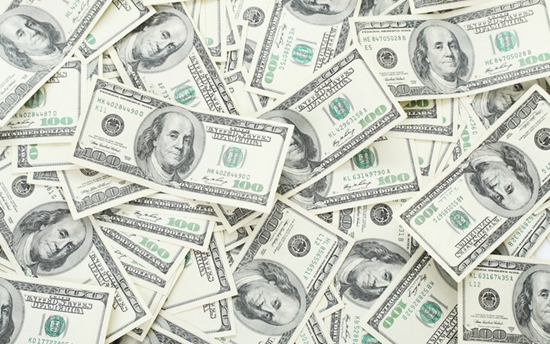 STEWARDSHIP
Matthew 25:14-15, 18
Matthew 25:27
Luke 12:48b
Luke 16:12
1 Timothy 6:7
1 Timothy 6:17-19
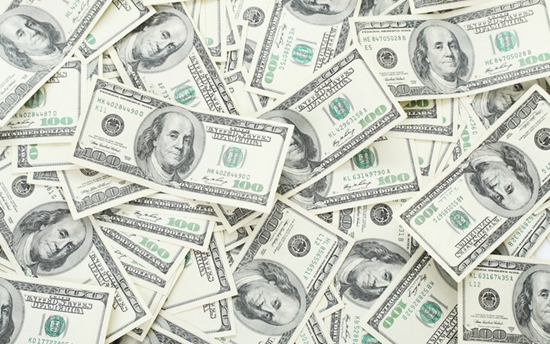 PARTNERSHIP
Acts 20:33-35
Ephesians 4:28
2 Corinthians 9:8-12
Romans 15:26-27
Philippians 4:15-18